Places of worship
Qu’est-ce que c’est?
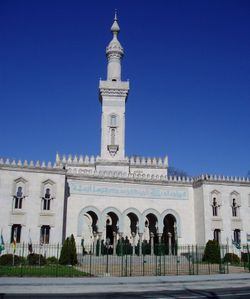 Répondre
C’est une mosquée.
C’est le mosquée de Washington,D.C.
Les muselmans vont au mosquée le vendredi.
Qu’est-ce que c’est?
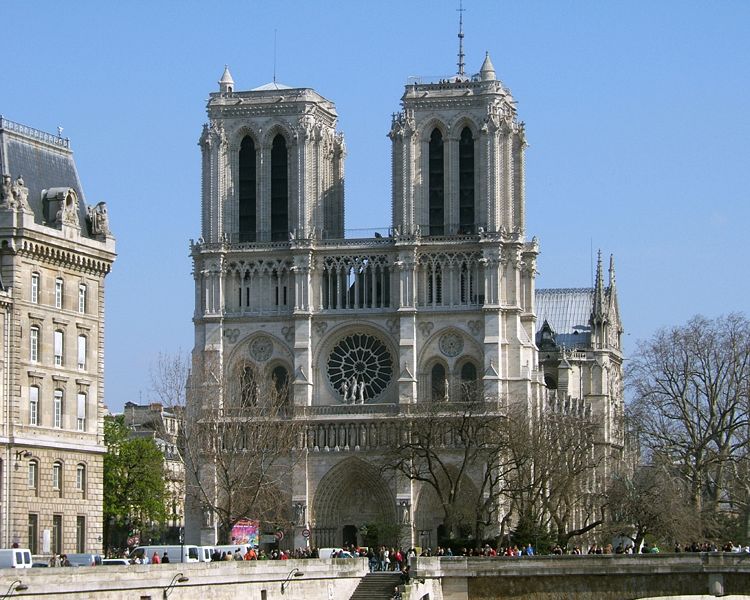 Répondre
C’est une cathédrale.  Elle s’appelle Notre Dame de Paris. Une cathédrale est une grande église importante. Les crétians catholiques vont à l’église le dimanche.
Qu’est-ce que c’est?
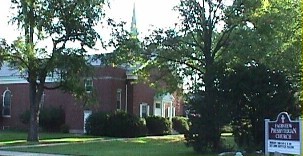 Répondre
C’est un temple.  Un temple est une église protestante.  Il s’appelle Fairview Presbyterian Church à Indianapolis. Les crétians prostants vont au temple le dimanche.
Qu’est ce que c’est?
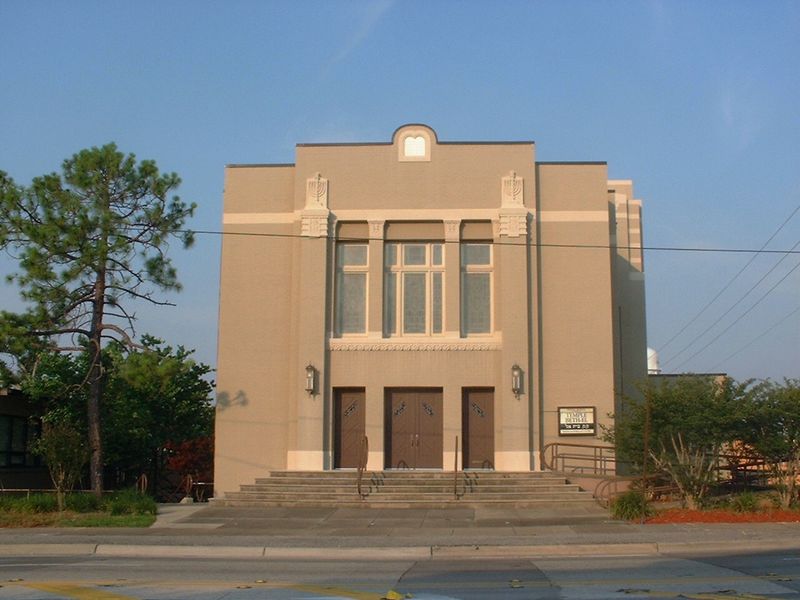 Répondre
C’est un synagogue.  C’est un synagogue en Floride.  Les personnes juives vont au synagogue le samedi.
France
USA
France
USA
Citations
Pictures from Wikipedia (WikiCommons)
 Permission is granted to copy, distribute and/or modify this document under the terms of the GNU Free Documentation license, Version 1.2 or any later version published by the Free Software Foundation; with no Invariant Sections, no Front-Cover Texts, and no Back-Cover Texts. A copy of the license is included in the section entitled "GNU Free Documentation license".
Data for graphs from CIA World Factbook
https://www.cia.gov/library/publications/the-world-factbook/